Дистанционное обучение. Формы обучения(методические рекомендации)
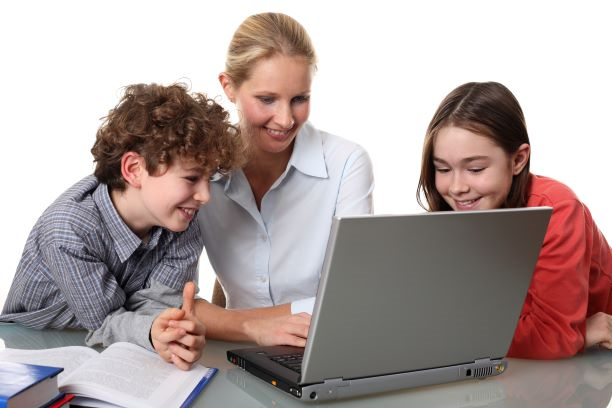 Чепенко Людмила Алексеевна, методист
2020/2021 учебный год
НОРМАТИВНО - ПРАВОВЫЕ ОСНОВАНИЯ ОБРАЗОВАТЕЛЬНОГО ПРОЦЕССА
Приказ Министерства образования и науки РФ от 23.08.2017 № 816 «Об утверждении порядка применения организациями, осуществляющими образовательную деятельность, электронного обучения, дистанционных образовательных технологий при реализации образовательных программ»;
	Письмо Министерства просвещения РФ от 19.03.2020 № ГД-39/04 «О направлении методических рекомендаций» («Методические рекомендации по реализации образовательных программ начального общего, основного общего, среднего общего образования, образовательных программ среднего профессионального образования и дополнительных общеобразовательных программ с применением электронного обучения и дистанционных образовательных технологий»);
Федеральный закон РФ «Об образовании в Российской Федерации» № 273-ФЗ от 29.12.2012 в статье 16 «Реализация образовательных программ с применением электронного обучения и дистанционных образовательных технологий» раскрывает значения понятий «электронное обучение» и «дистанционные образовательные технологии»: 	Электронное обучение – организация образовательной деятельности с применением содержащейся в базах данных и используемой при реализации образовательных программ информации и обеспечивающих ее обработку информационных технологий, технических средств, а также информационно-телекоммуникационных сетей, обеспечивающих передачу по линиям связи указанной информации, взаимодействие учащихся и педагогических работников.Дистанционные образовательные технологии реализуются с применением информационно-телекоммуникационных сетей при опосредованном (на расстоянии) взаимодействии учащихся и педагогов.
ФОРМЫ ОРГАНИЗАЦИИ ОБРАЗОВАТЕЛЬНОГО ПРОЦЕССА В УСЛОВИЯХ ДИСТАНЦИОННОГО ОБУЧЕНИЯ
Дистанционное обучение (ДО) — технология целенаправленного и методически организованного руководства учебно-познавательной деятельностью учащихся (независимо от уровня получаемого ими образования), проживающих на расстоянии от образовательного центра.
     Применение дистанционных методов может обеспечиваться такими способами как:
- обмен лекционных, практических, учебных, периодических других материалов через электронную почту или непосредственно на самом электронном ресурсе образовательного учреждения;
- проведение видеоконференций;
- проведение аудиоконференций;
- обмен информацией через организацию форумов и чатов;
- проверка знаний в форме тестирования, различных заданий, вебинаров и др.
Обучение с применением электронного обучения и дистанционных образовательных технологий – это занятия с использованием бесплатных информационных ресурсов, с изучением учебного материала, проверочными работами, тестами с использованием учебных пособий, рабочих тетрадей и др., определенных педагогом; занятия в домашней обстановке с обратной связью через электронную почту, чаты, социальные сети и др.
Рекомендации педагогам по подготовке и реализации образовательного процесса с применением электронного обучения и дистанционных образовательных технологий 	При организации образовательного процесса с применением дистанционных образовательных технологий следует учитывать возрастные особенности учащихся.	При планировании учебной деятельности с учащимися в условиях обучения с применением электронного обучения и дистанционных образовательных технологий, педагогу следует:- определить степень участия родителей в сопровождении учащихся;-предложить такие формы работы и виды деятельности, с которыми учащийся может справиться самостоятельно.  	Продолжительность онлайн-занятия, а также время самостоятельной работы учащихся за компьютером, планшетом или другим электронным носителем не должно превышать 30 минут.Продолжительность онлайн-занятия для учащихся не превышает – 30 минут
Информирование родителей (законных представителей) и учащихся
При организации обучения с применением электронного обучения и дистанционных образовательных технологий педагогу следует обеспечить регулярную дистанционную связь с учащимися и родителями (законными представителями) для информирования о ходе реализации образовательной программы с использованием дистанционных образовательных технологий, электронного обучения, расписанием занятий. 	.
	Рекомендуется разработать и разместить в свободном доступе для родителей (законных представителей) учащихся инструкции о реализации образовательной программы с применением электронного обучения и дистанционных образовательных технологий. 
	При составлении инструкции/памятки следует указать:
- адрес электронных ресурсов, с помощью которых организовано обучение; 
- режим и расписание дистанционных занятий;
- формы контроля освоения программы;
- формы учета посещаемости;
- средства оперативной связи с педагогом
Корректировка календарно-тематического планирования дополнительной общеобразовательной общеразвивающей программы
Педагогу рекомендуется произвести отбор и определение тем и разделов дополнительной общеобразовательной программы для реализации с учетом применения электронного обучения и дистанционных образовательных технологий.
	Следует внести корректировки в текущее календарно-тематическое планирование дополнительной общеобразовательной программы. Корректировки оформляются приложением.
	При планировании учебной деятельности учащихся следует определить, какие разделы программы могут быть реализованы с помощью онлайн-курсов, какие из них потребуют обучения перед компьютером в строго определенное расписанием время, а какие могут осваиваться учащимися в свободном режиме.
Методическая подготовка занятий
При организации обучения с применением электронного обучения и дистанционных образовательных технологий педагог может использовать различные средства обучения, специализированные ресурсы сети «Интернет» в соответствии с целями и задачами общеобразовательной программы, её характеристиками и возрастными особенностями учащихся.
	При организации обучения следует выбрать электронные образовательные ресурсы (образовательная платформа, социальная сеть, мессенджеры и т.д.).
	Педагогу рекомендуется использовать знакомые технологии, основываться на том, что лучше всего знакомо ему и учащимся. Следует предложить учащимся такие формы работы и виды деятельности, с которыми они смогут справиться самостоятельно, формат заданий может быть в виде творческих и проектных работ, коллективных работ с дистанционным взаимодействием.
	Для лучшей подготовки к занятию, систематизации материала, построения логической последовательности изложения информации педагогу рекомендуется спроектировать занятия на ближайший период, подготовить необходимые материалы, видеолекции, задания, презентации, онлайн-семинары, мастер-классы и др.
Контроль	Для контроля и оценки результатов обучения рекомендуется произвести отбор/изменение форм контроля освоения программы учащимися и разработать для каждого учебного занятия контрольные задания, тестовые материалы с учетом учебно-методического комплекса программы.
Реализация педагогом образовательного процесса
Образовательный процесс следует организовать в соответствии с расписанием, утвержденным локальным актом Учреждения.
	Занятие с применением дистанционных образовательных технологий и электронного обучения может включать:
- разработанные педагогом презентации с текстовым комментарием;
 - online-занятия, видеолекции; 
- оnline-консультации;
- фрагменты и материалы доступных образовательных интернет - ресурсов;
- инструкции по выполнению практических заданий;
- дидактические материалы/ технологические карты;
- тестовые задания;
- контрольные задания;
- и др.
Контроль посещения занятий и освоения учебного материала учащимися
Для контроля и оценки результатов обучения, подтверждения факта проведения занятия рекомендуется использовать следующие способы дистанционного взаимодействия:
- регистрация учащихся на электронном ресурсе (при возможности); 
- размещение учебного материала в сети Интернет;
- выполнение учащимися контрольных или тестовых заданий, предъявленных педагогу в электронном виде;
- выполнение учащимися небольших по объему творческих, проектных заданий, в том числе предполагающих коллективные формы взаимодействия через ресурсы сети Интернет, предъявленных педагогу дистанционно.
Алгоритм действий педагогических  работников при реализации  общеобразовательных программ с применением электронного обучения и дистанционных образовательных технологий
1. Изучить локальный акт (приказ, положение) об организации образовательного процесса с применением электронного обучения и дистанционных образовательных технологий, в котором определён, в том числе порядок оказания учебно-методической помощи учащимся (индивидуальных консультаций) и проведения текущего контроля и итогового контроля по реализуемой программе.
2. Проинформировать учащихся и их родителей о реализации дополнительной общеобразовательной программы либо ее части(ей) (модуля, раздела) с применением электронного обучения и дистанционных образовательных технологий, в том числе ознакомить с расписанием занятий, графиком проведения текущего контроля и итогового контроля по программе либо ее части(ей), консультаций.
3. Обеспечить учёт результатов образовательного процесса в электронной форме.
РЕКОМЕНДУЕТСЯ: 
1. Внести изменения в структурные элементы дополнительной общеобразовательной программы, реализуемой через электронное обучение и с применением дистанционных образовательных технологий. 
2.  Планировать свою педагогическую деятельность с учетом формы электронного обучения и с применением дистанционных образовательных технологий; создавать простейшие, понятные для учащихся, электронные ресурсы и задания; 
- изучить образовательные ресурсы для занятий (платформы, сайты, средства проведения видеоконференций, мастер-классы, веб-занятия); 
протестировать работу на платформах (попробовать на практике, подключив несколько учащихся); 
- установить программу, с помощью которой вы организуете онлайн-занятие, научиться в ней работать; 
- обеспечить контроль подключения учащихся, дать инструкции и разъяснения; 
- спроектировать занятия на ближайшую учебную неделю, подготовить необходимые материалы, видеолекции, задания, презентации, электронные экскурсии, онлайн-семинары, мастер-классы, дистанционные конкурсы, фестивали, выставки, веб-занятия, телеконференции.
- разработать систему контроля за деятельностью учащихся и за освоением ими общеобразовательной программы: оценочные и диагностические материалы.
3. Выражать свое отношение к работам учащихся в виде текстовых или аудио рецензий, устных онлайн-консультаций.
4. Изучить образовательные ресурсы для занятий (платформы, сайты, средства проведения видеоконференций, мастер-классы, веб-занятия).
Спасибо за внимание!